Модуль: ОСНОВИ ЛОГІСТИКИВикладач: Володимир Виговський
СИСТЕМИ УПРАВЛІННЯ ЗАПАСАМИ
Система управління запасами – це сукупність правил і показників, які визначають час і обсяг закупівлі продукції для поповнення запасів

У логістиці застосовуються такі технологічні системи управління запасами:
Система управління запасами з фіксованим розміром замовлення;
Система управління запасами з фіксованим інтервалом часу між замовленнями;
-   Система управління запасами зі встановленою періодичністю поповнення запасів до постійного рівня.
ПРИКЛАД РОЗРАХУНКУ ПАРАМЕТРІВ РІЗНИХ СИСТЕМ УПРАВЛІННЯ ЗАПАСАМИ
Вихідні дані:
Річна потреба в матеріалах 1550 шт., кількість робочих днів у році – 226 днів, оптимальний розмір замовлення – 75 шт., час поставки – 10 днів, можлива затримка у поставках – 2 дні. 
Визначити параметри систем управління запасами трьох видів: 
з фіксованим розміром замовлення; 
з фіксованим інтервалом часу між замовленнями;
3) зі встановленою періодичністю поповнення запасів до постійного рівня.
1. Система управління запасами з фіксованим розміром замовлення
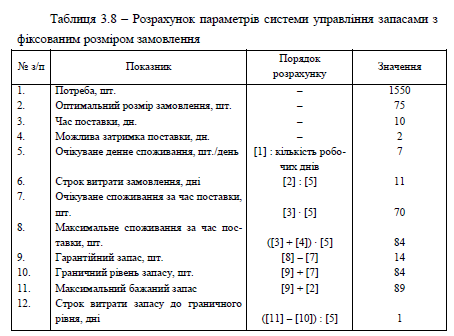 2. Система управління запасами з фіксованим інтервалом часу між замовленнями
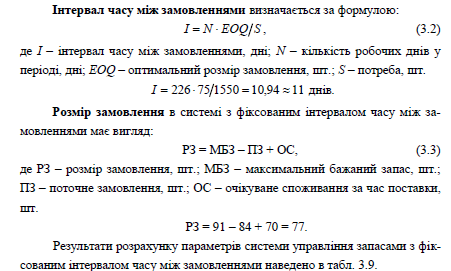 2. Система управління запасами з фіксованим інтервалом часу між замовленнями
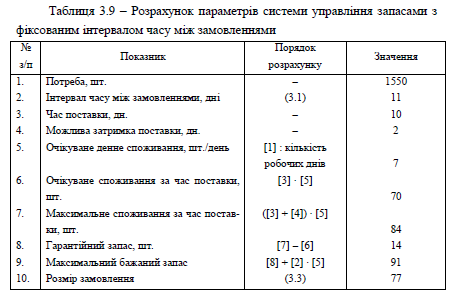 3. Система управління запасами зі встановленою періодичністю поповнення запасів до постійного рівня
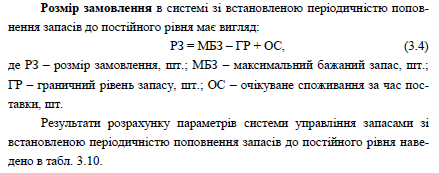 3. Система управління запасами зі встановленою періодичністю поповнення запасів до постійного рівня
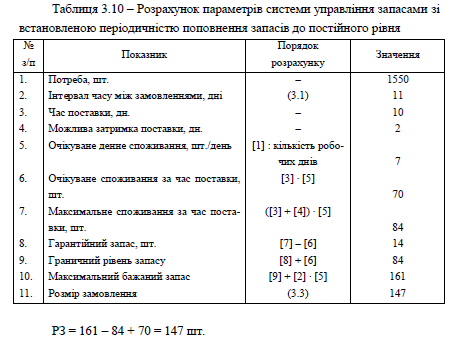 ДЯКУЮ ЗА УВАГУ!